Дети от 11 до 13 лет:
Создайте ребенку собственную учетную запись с ограниченными правами. 
Используйте средства фильтрации нежелательного материала. 
Напоминайте детям о конфиденциальности личной информации. 
Приучите детей спрашивать разрешение при скачивании программ или файлов из Интернета. 
Поощряйте детей сообщать Вам, если их что-то тревожит или смущает в Интернете. 
Настаивайте на том, чтобы дети позволяли Вам знакомиться с их электронной почтой. 
Расскажите детям об ответственном 
и достойном поведении в Интернете.
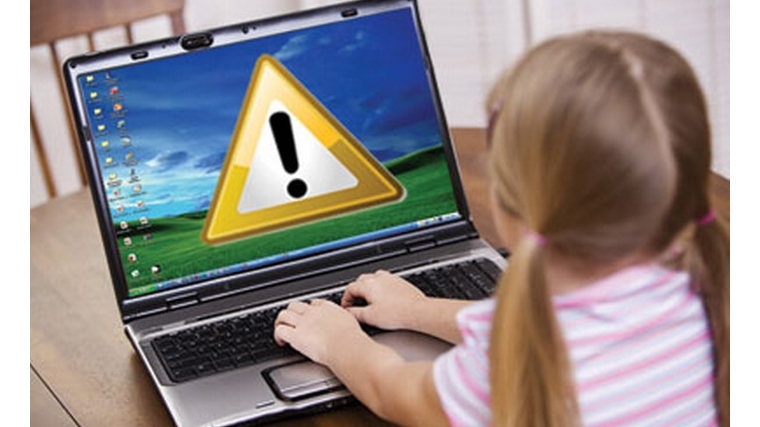